Materi PKKMB Akademik
Tahun Angkatan 2020
SSO (Single Sign On UNDIP)
Single Sign On digunakan untuk masuk mengakses aplikasi Undip ( SIAP,KULON ) dan Wifi di lingkungan Universitas Diponegoro
Single Sign On – Juga di Fasilitasi dengan Office 365 – Aplikasi Word, Excell , Power Point , dll
Tampilan Dashboard SSO  Fasiltas ( Office365)
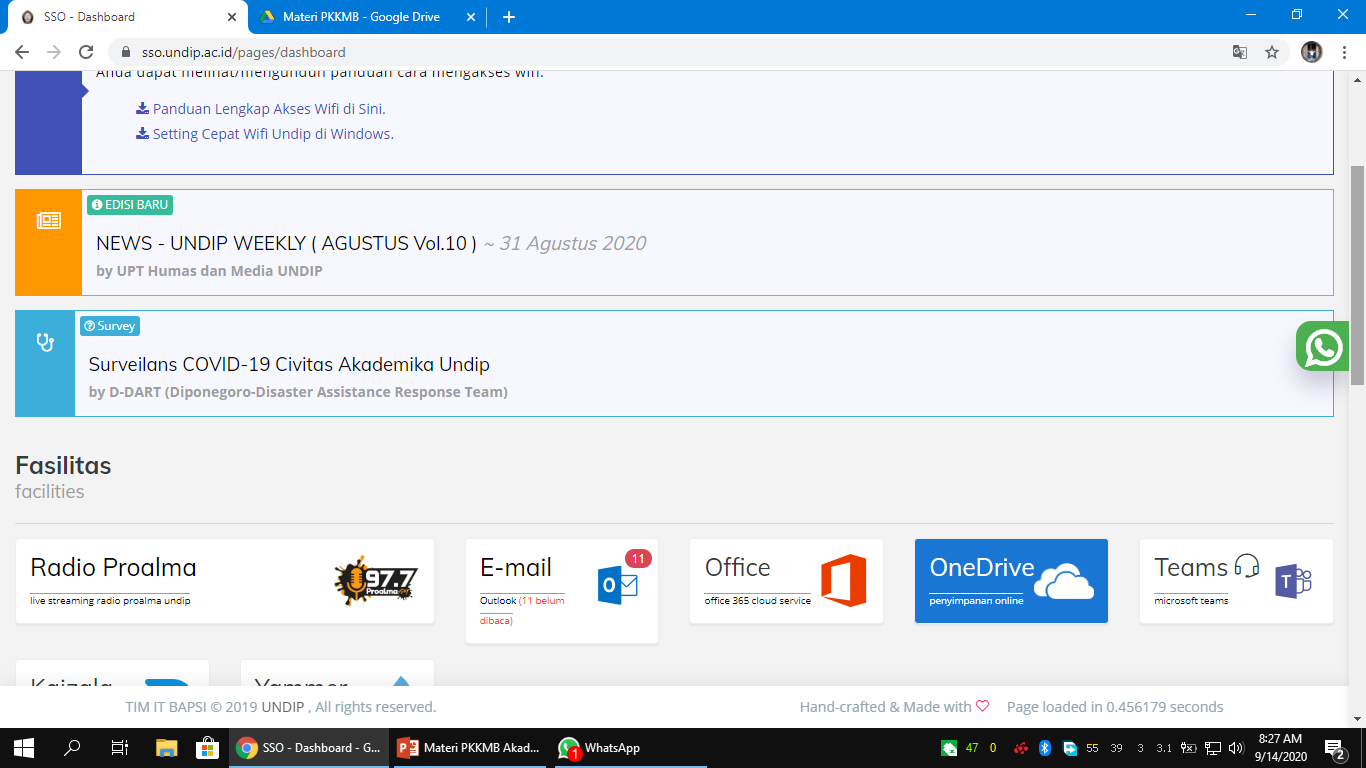 Ms Team Organisasi FH / Undip
Office 365 : Word , Excel , Power Point ,dll
Tempat penyimpanan online 1 Terabyte
Email: nama@student.undip.ac.id
OFFICE 365
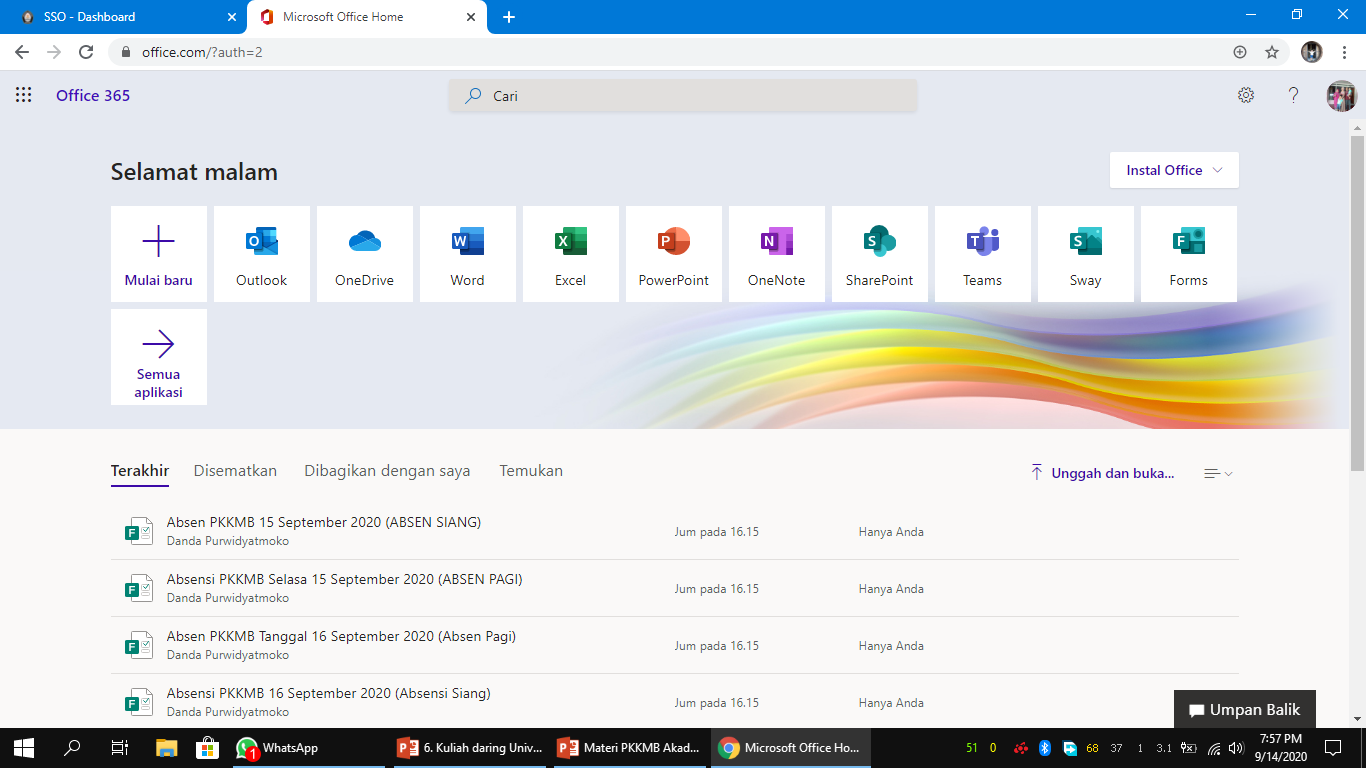 Tampilan Setelah Login SSO – Bagian Aplikasi dan Layanan Mahasiswa
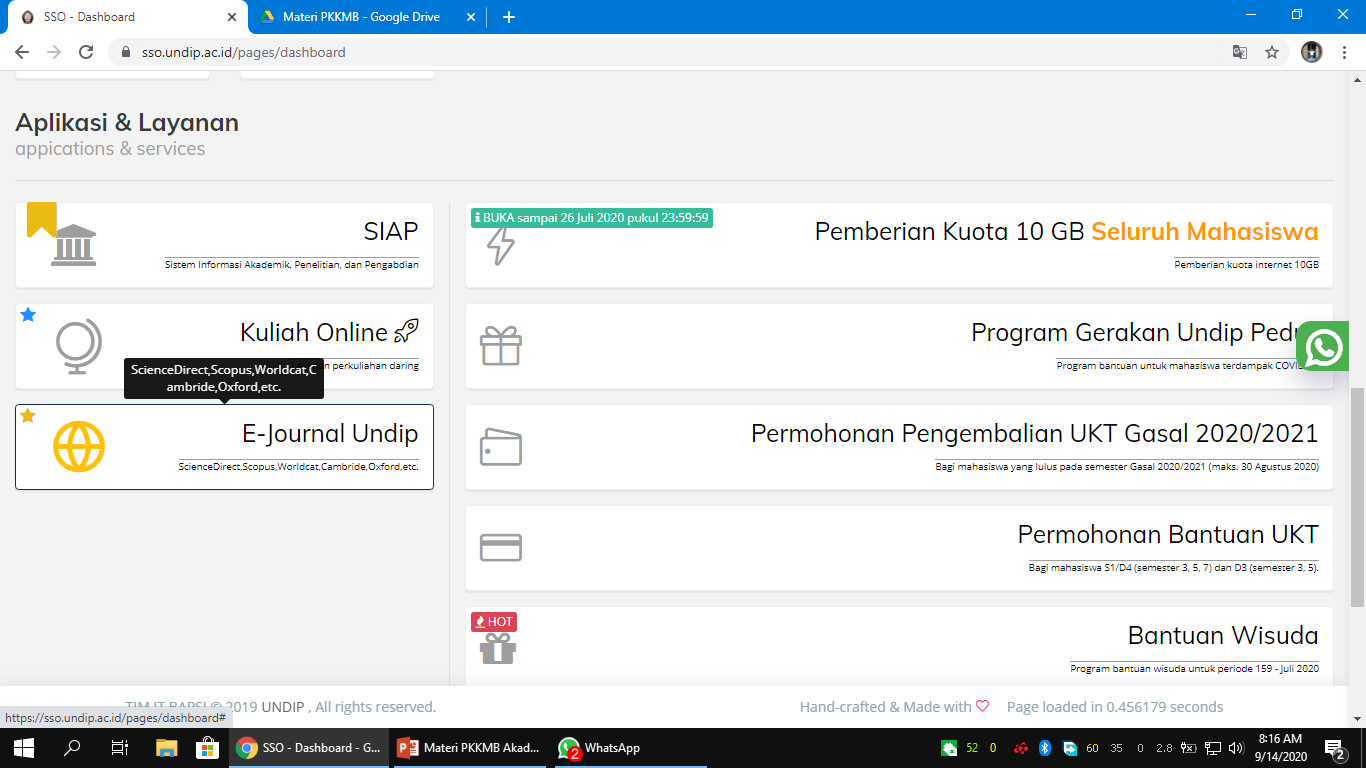 SIAP ( Sistem Informasi Akademik )
Kulon (Kuliah Online)
Akses Langganan Jurnal
TAMPILAN SIAP
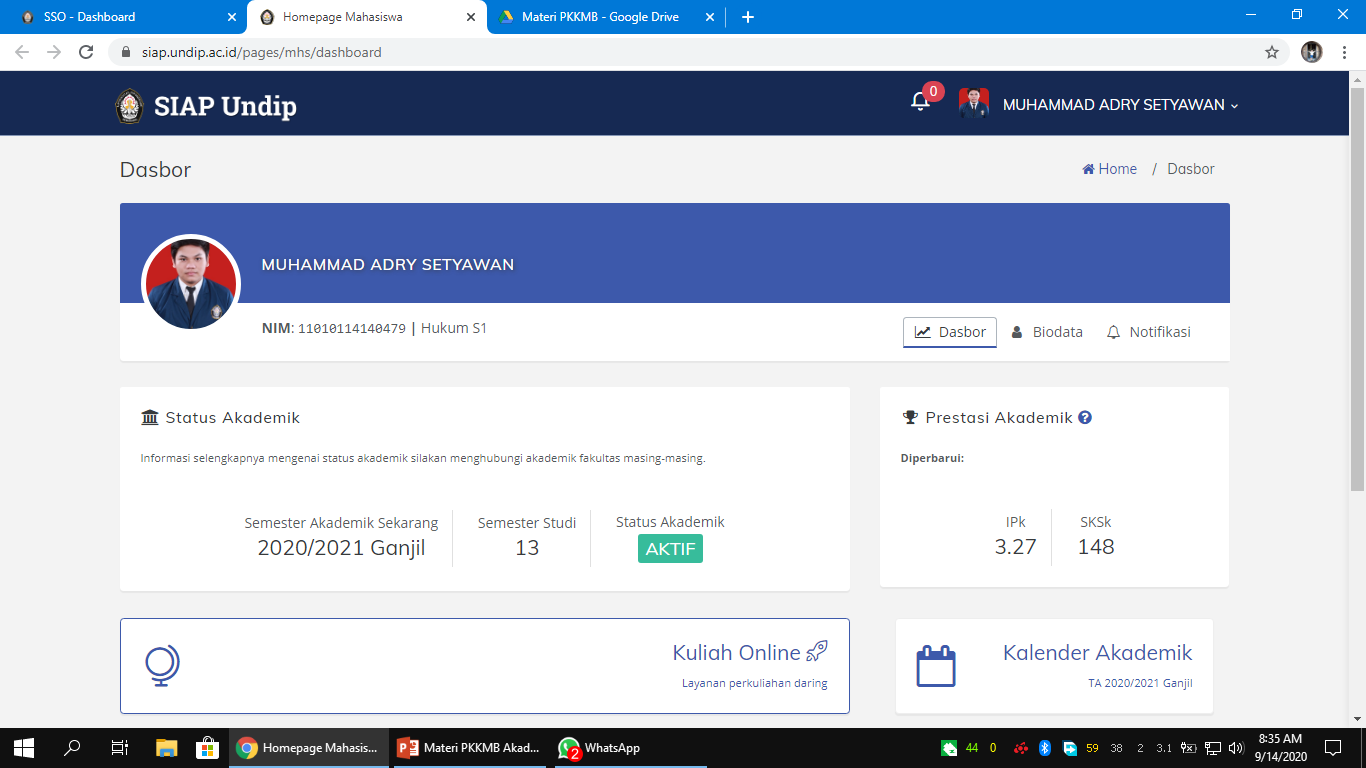 Periode Perkuliah Aktif
Semester yang ditempuh
Status mahasiswa ( aktif, belum herreg, cuti , mangkir )
Tampilan SIAP Mahasiswa
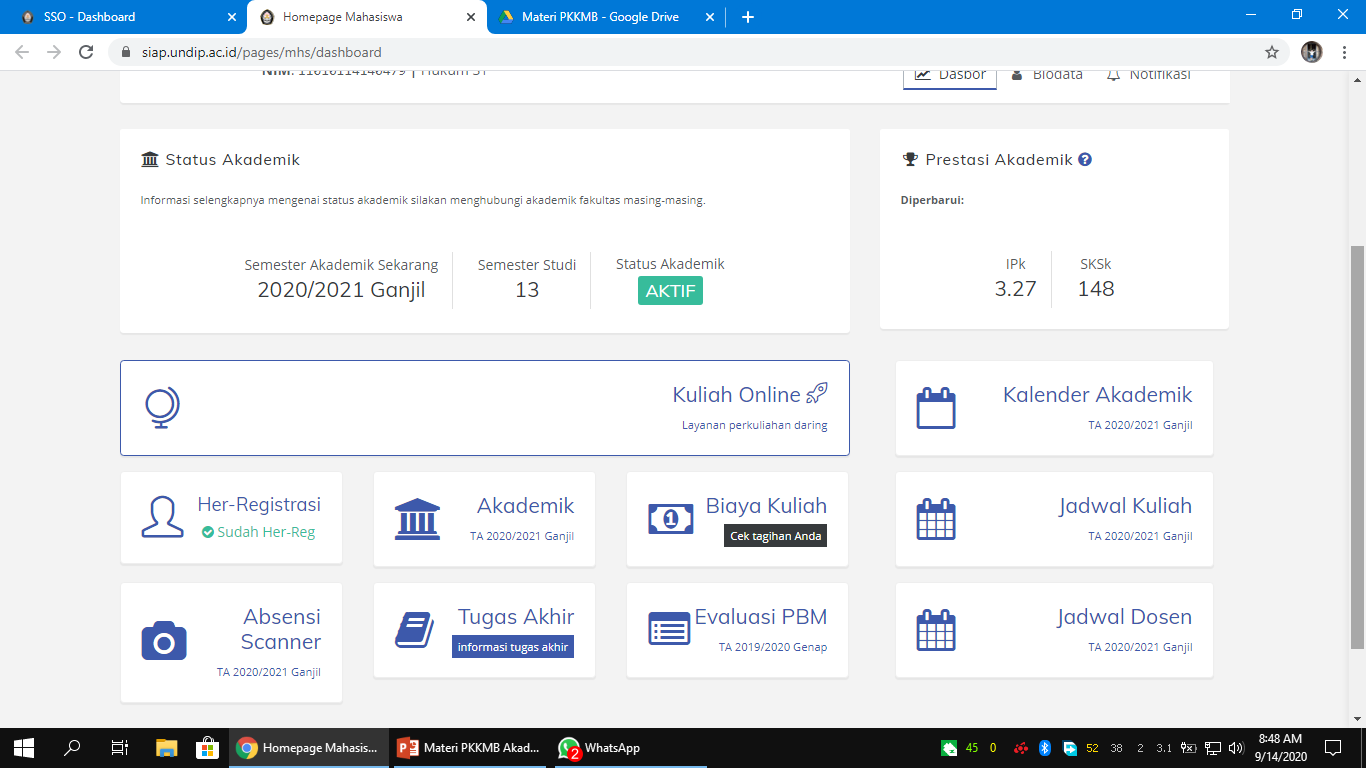 IRS (Isian Rencena Studi), 
KHS ( Kartu Hasil Studi) ,
Transkrip Nilai ( Rangkuman Nilai  Semua Hasil Studi)
Lihat Kalender Akademik ( Tanggal Irs, Ujian UTS, UAS , Waktu Pembayaran , dan Herreg)
Lihat Jadwal Kuliah
Biaya kuliah dan status bayar
Her Registrasi
Kuliah Online Mahasiswa ( KULON  )
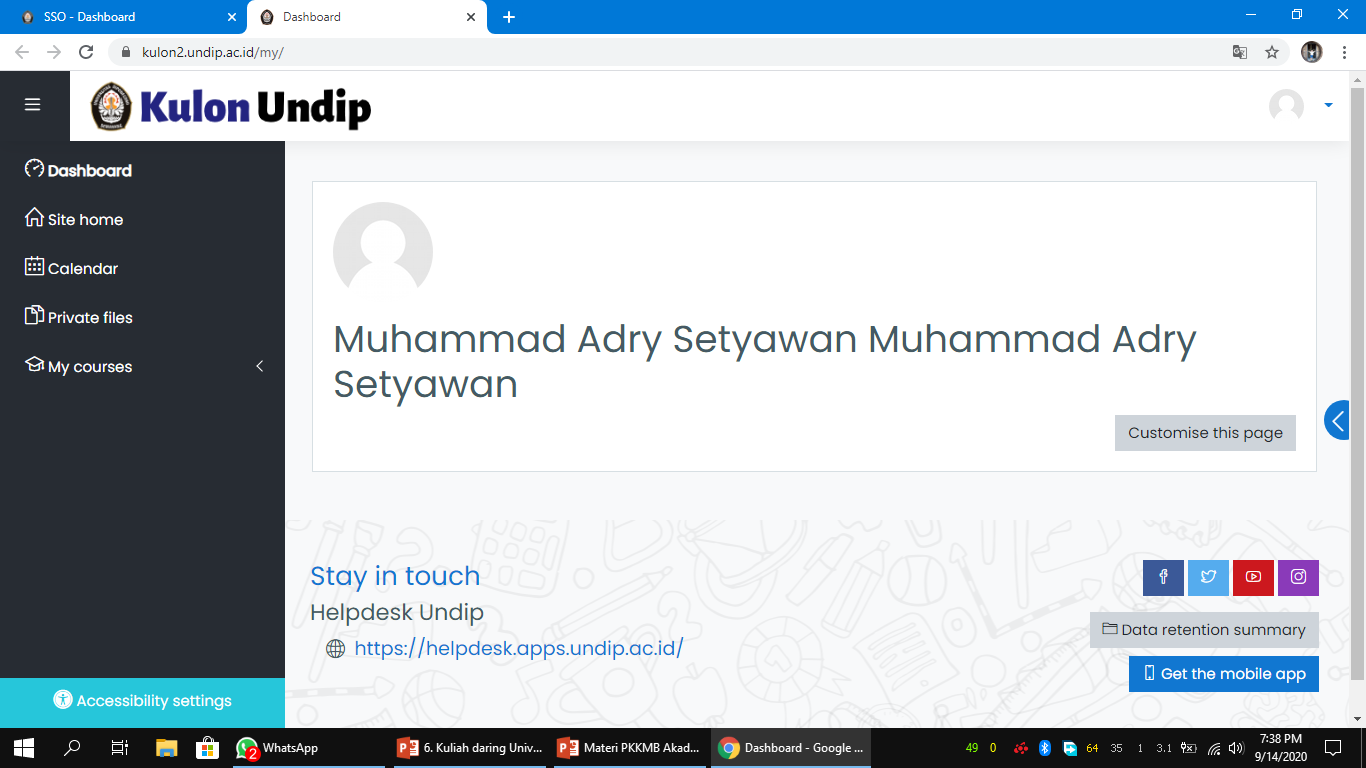 Sitehome
List Matakuliah di Kulon
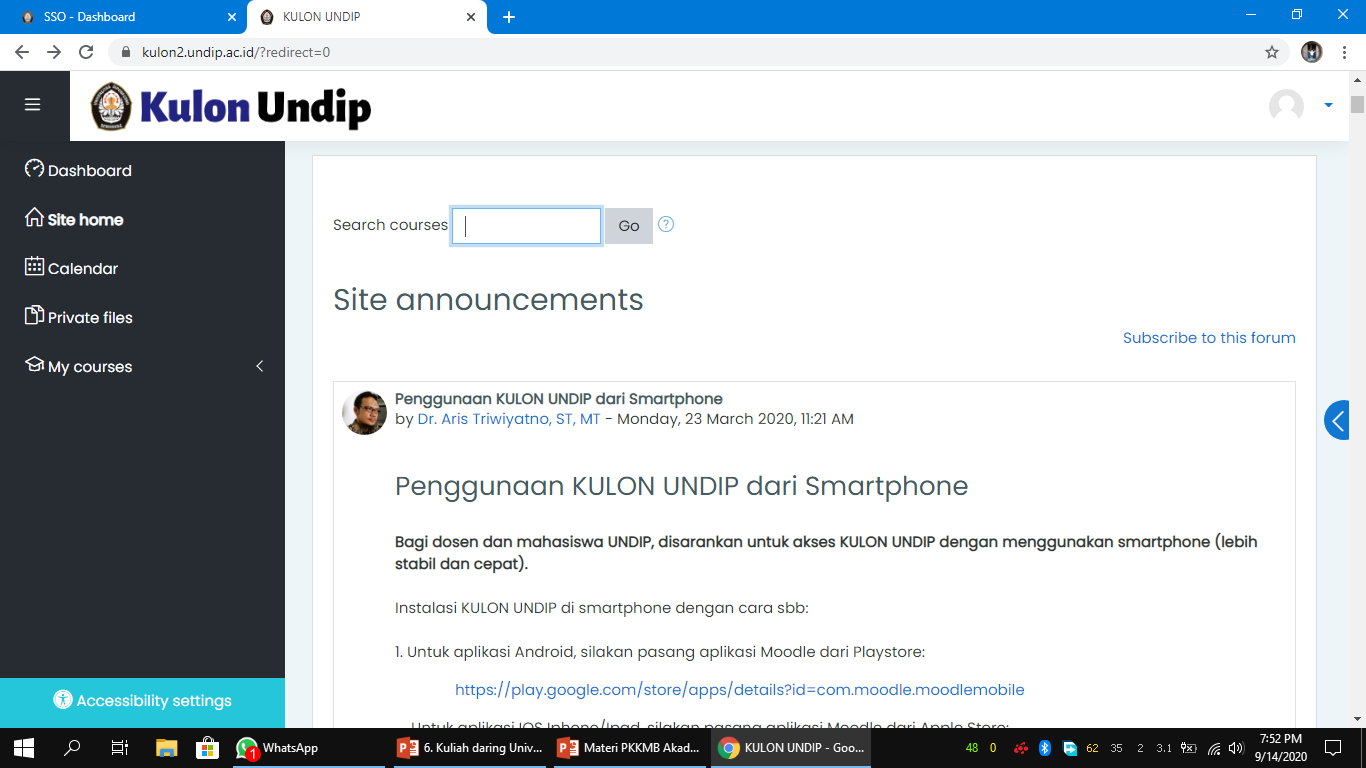 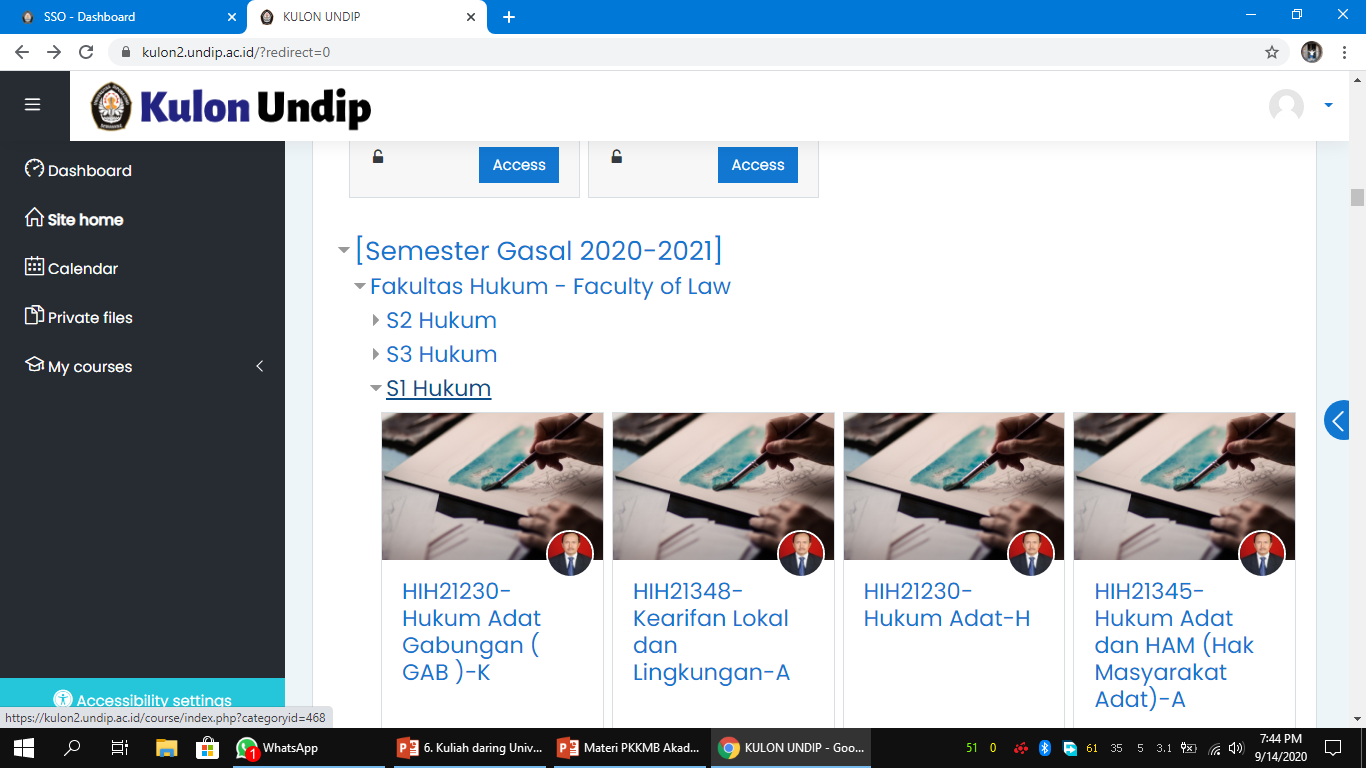 Sitehome ( Scrool kebawah )
List Matakuliah di Kulon
Akses Jurnal Langganan UNDIP
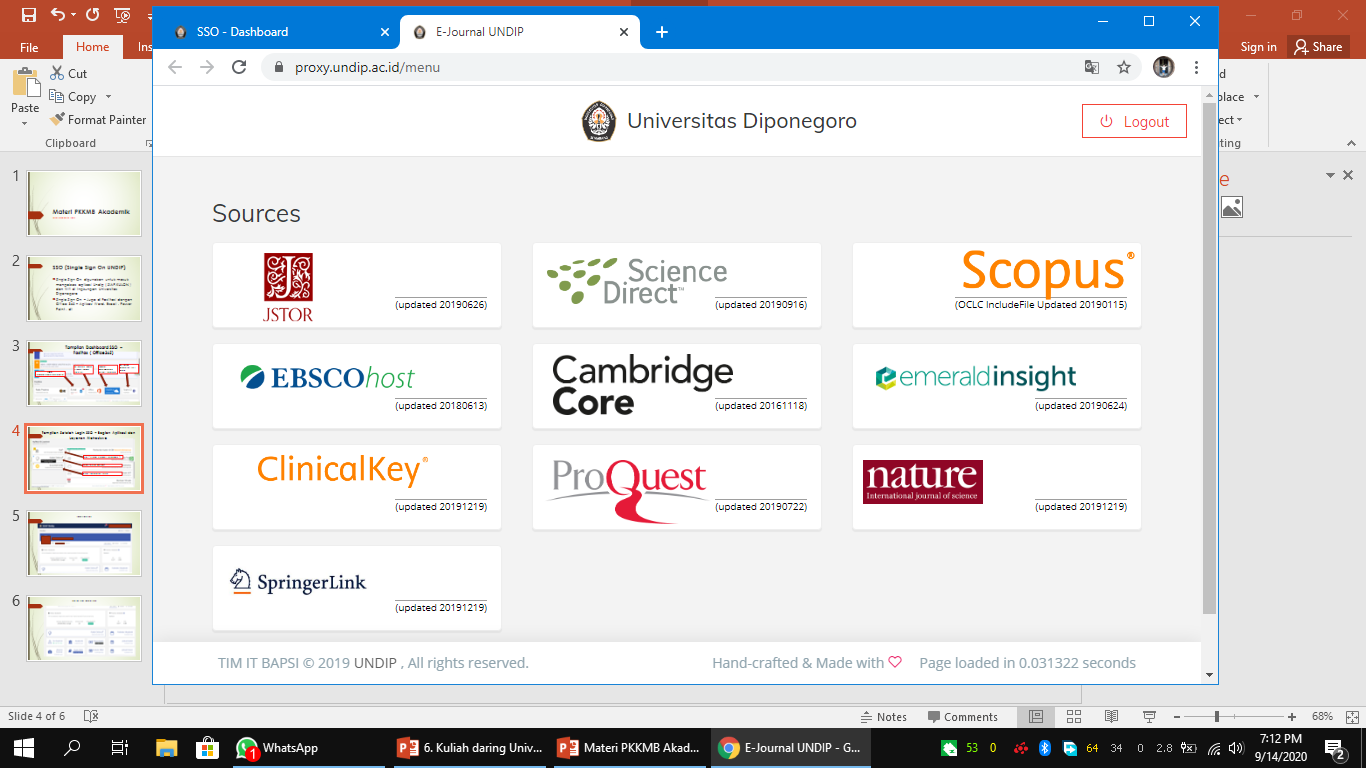